תמונות עם סבתא
על ידי BCLASS05S
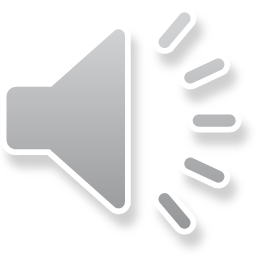 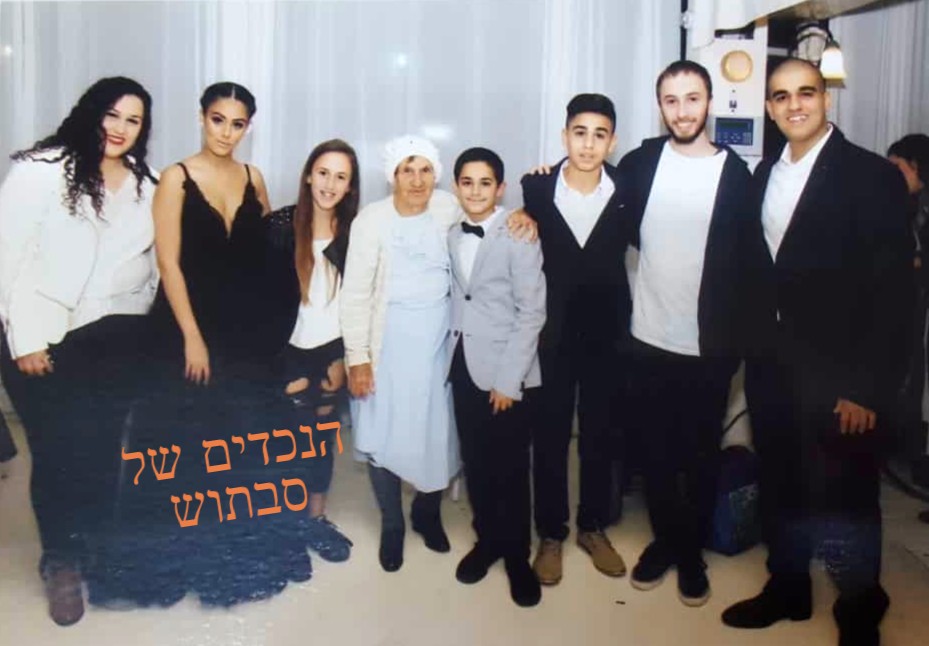 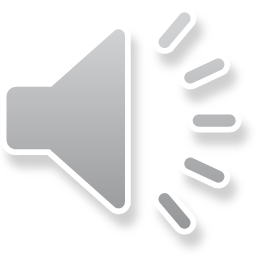 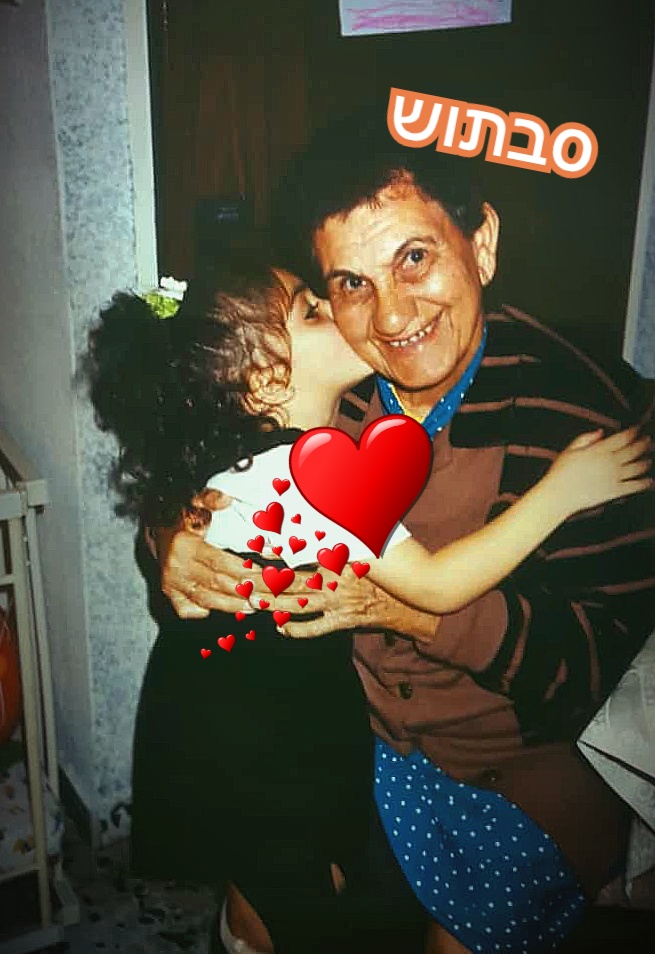 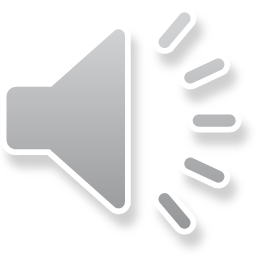 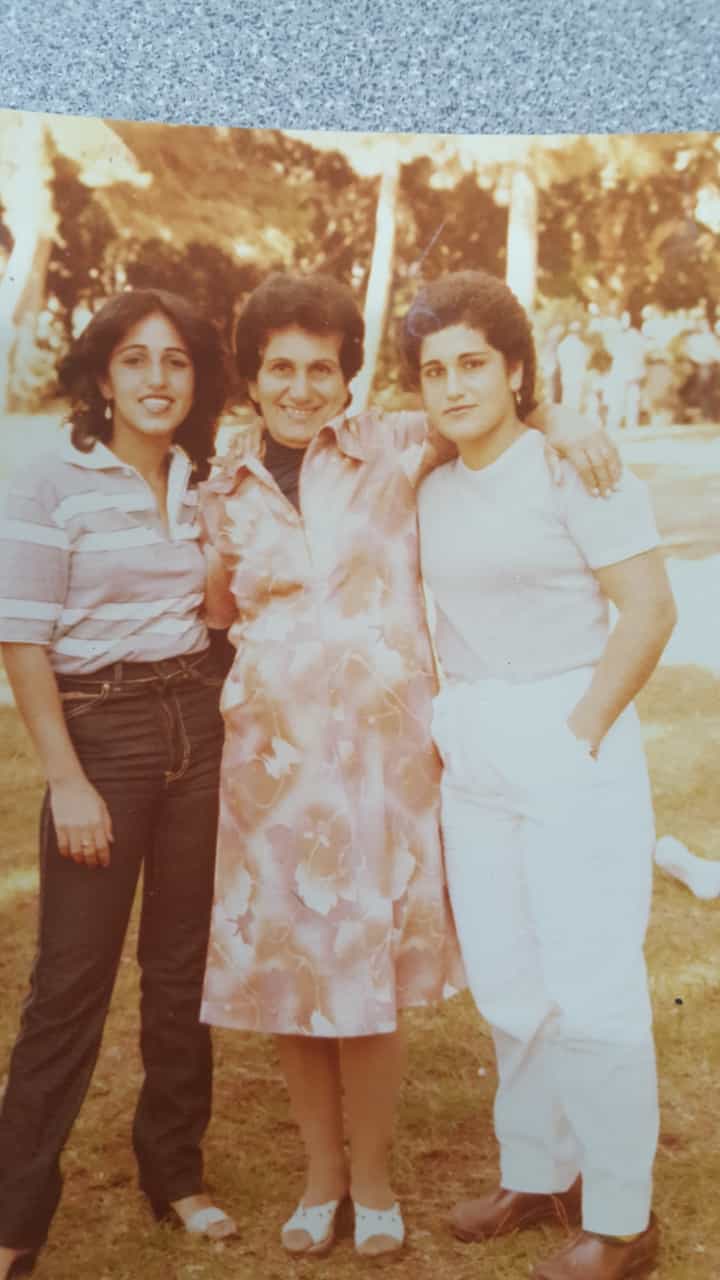 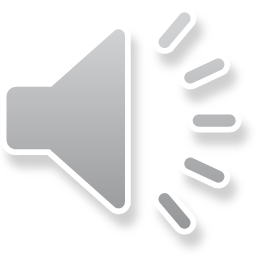 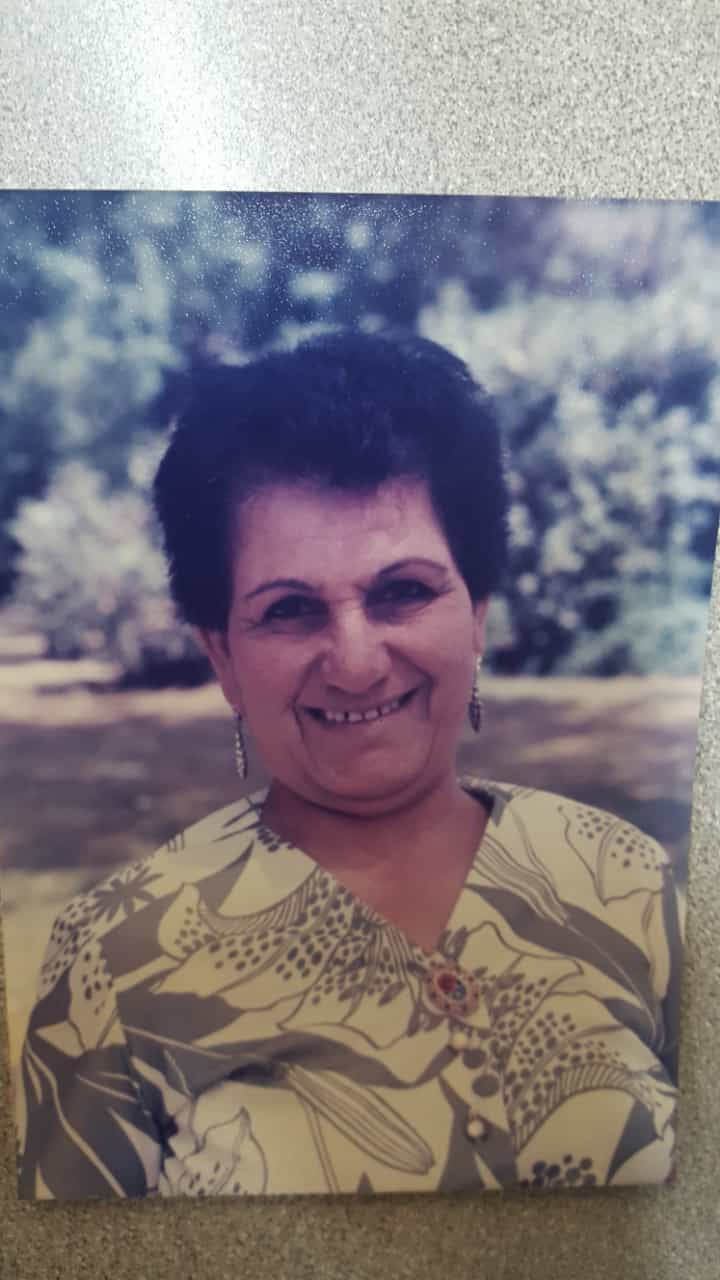 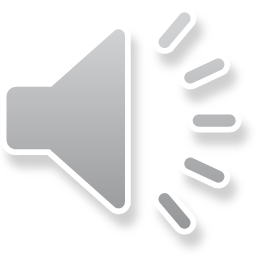 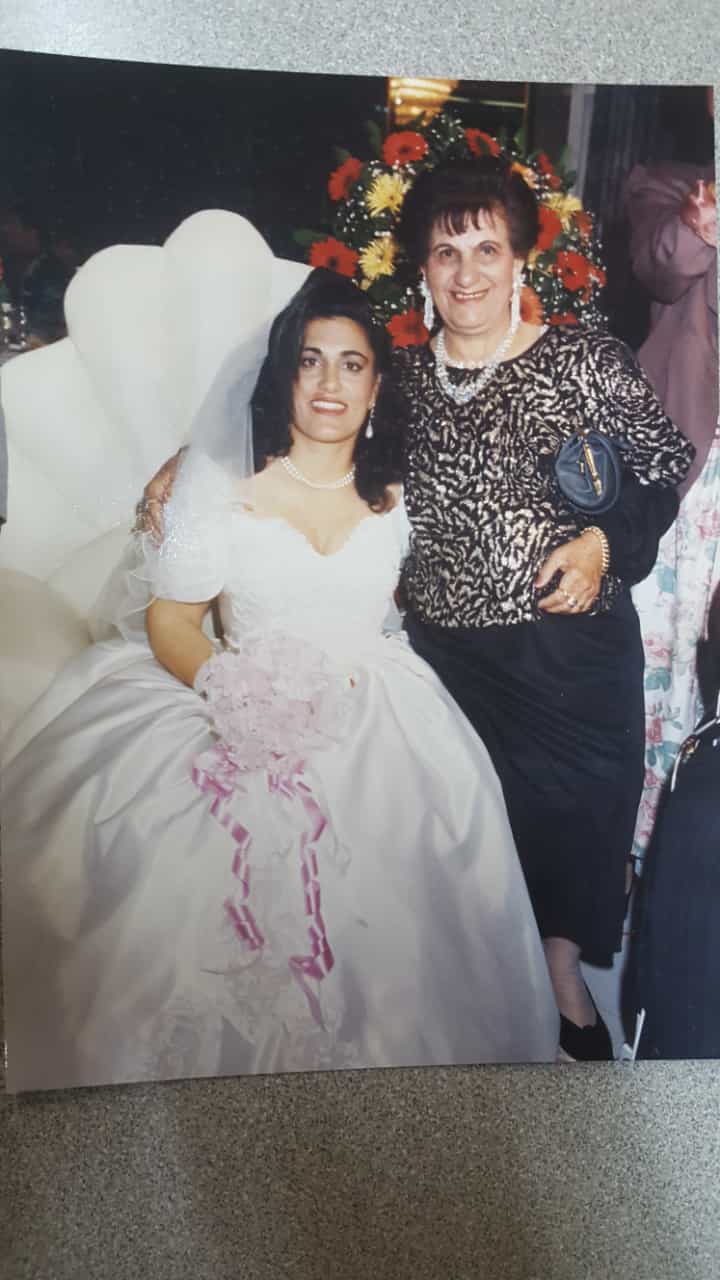 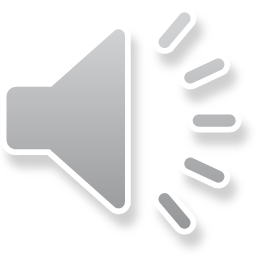